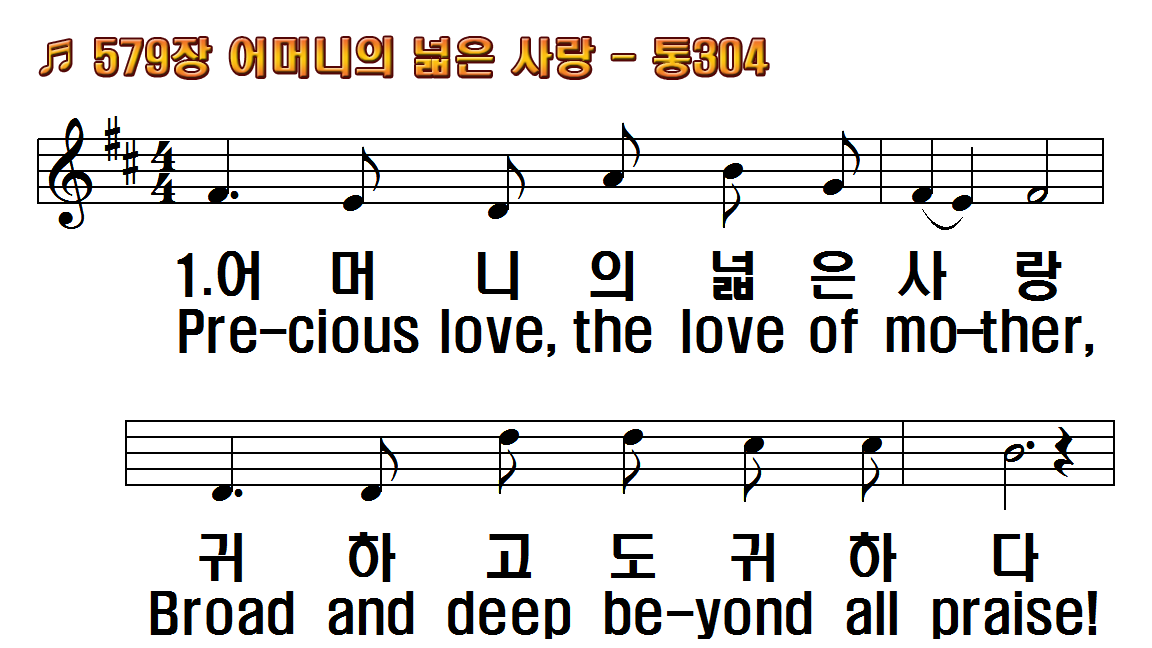 1.어머니의 넓은 사랑
2.아침 저녁 읽으시던
3.홀로 누워 괴로울 때
4.온유하고 겸손하며
1.Precious love, the love of
2.Precious Book, my mother's
3.When I lie alone and troubled,
4.Mother's life was sweet and
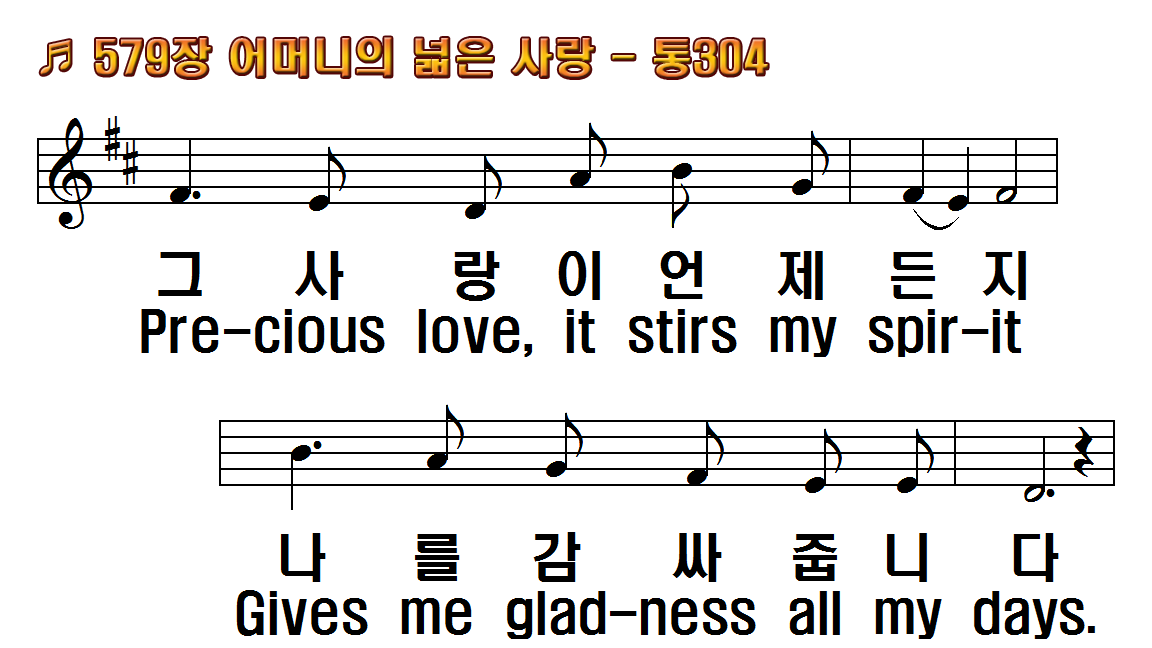 1.어머니의 넓은 사랑
2.아침 저녁 읽으시던
3.홀로 누워 괴로울 때
4.온유하고 겸손하며
1.Precious love, the love of
2.Precious Book, my mother's
3.When I lie alone and troubled,
4.Mother's life was sweet and
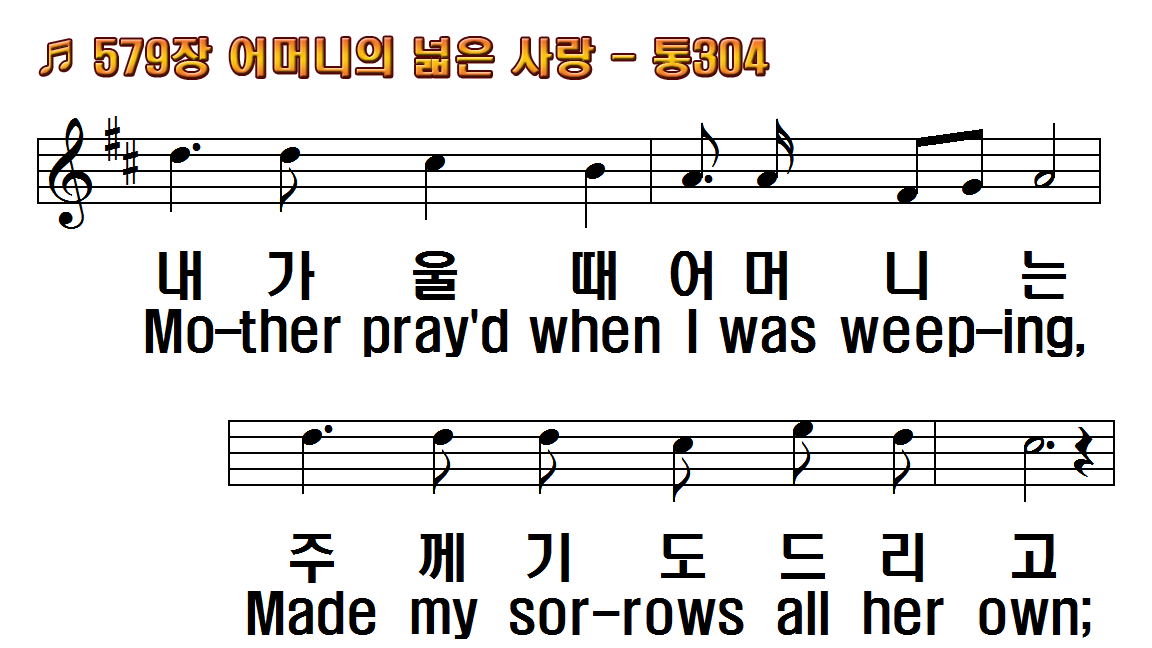 1.어머니의 넓은 사랑
2.아침 저녁 읽으시던
3.홀로 누워 괴로울 때
4.온유하고 겸손하며
1.Precious love, the love of
2.Precious Book, my mother's
3.When I lie alone and troubled,
4.Mother's life was sweet and
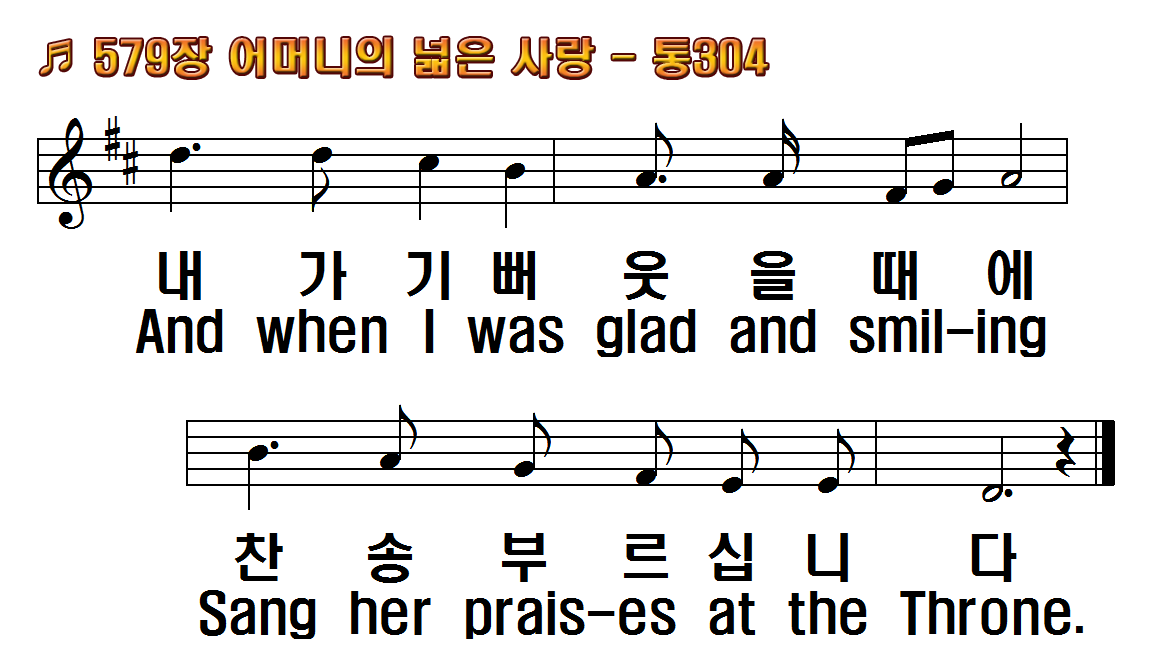 1.어머니의 넓은 사랑
2.아침 저녁 읽으시던
3.홀로 누워 괴로울 때
4.온유하고 겸손하며
1.Precious love, the love of
2.Precious Book, my mother's
3.When I lie alone and troubled,
4.Mother's life was sweet and
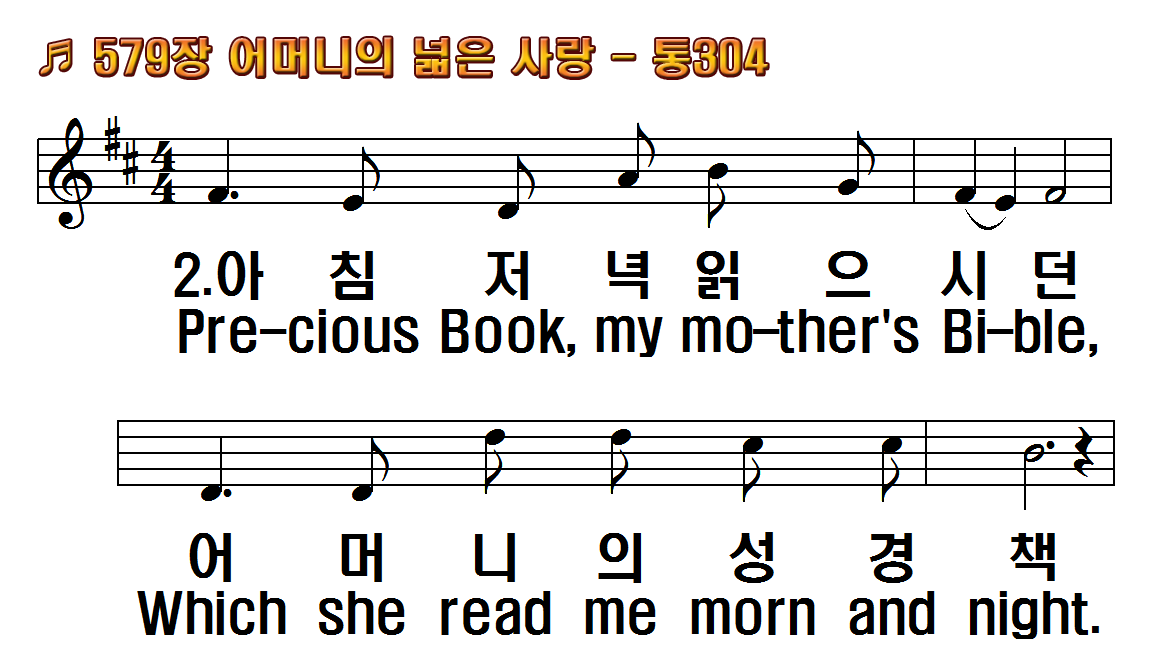 1.어머니의 넓은 사랑
2.아침 저녁 읽으시던
3.홀로 누워 괴로울 때
4.온유하고 겸손하며
1.Precious love, the love of
2.Precious Book, my mother's
3.When I lie alone and troubled,
4.Mother's life was sweet and
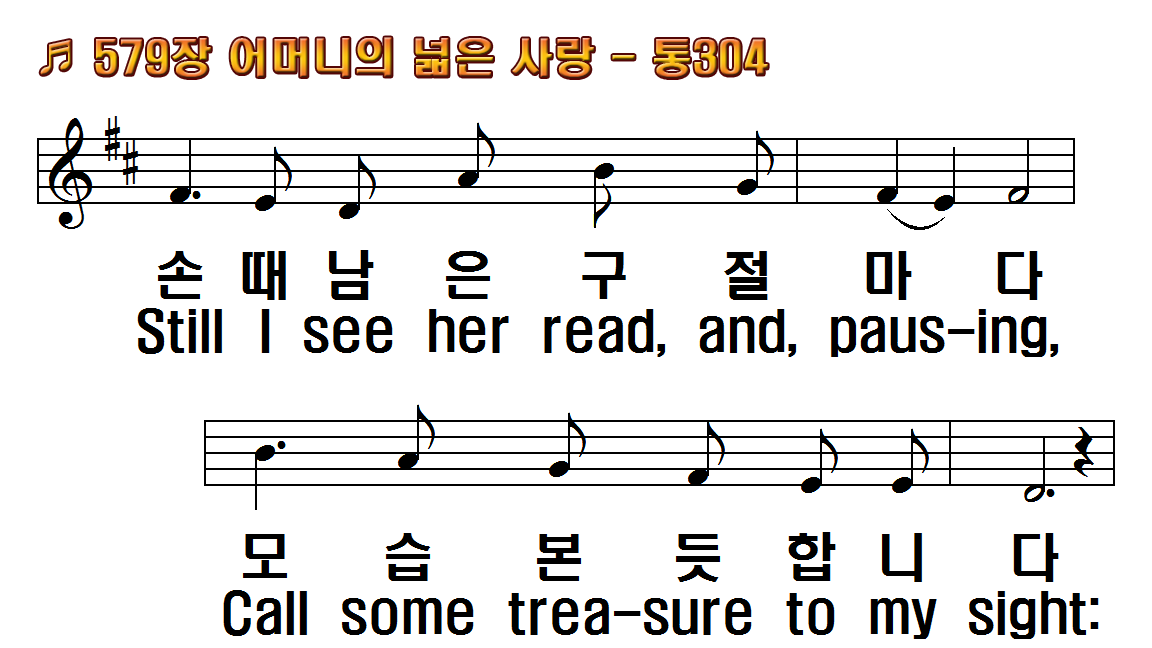 1.어머니의 넓은 사랑
2.아침 저녁 읽으시던
3.홀로 누워 괴로울 때
4.온유하고 겸손하며
1.Precious love, the love of
2.Precious Book, my mother's
3.When I lie alone and troubled,
4.Mother's life was sweet and
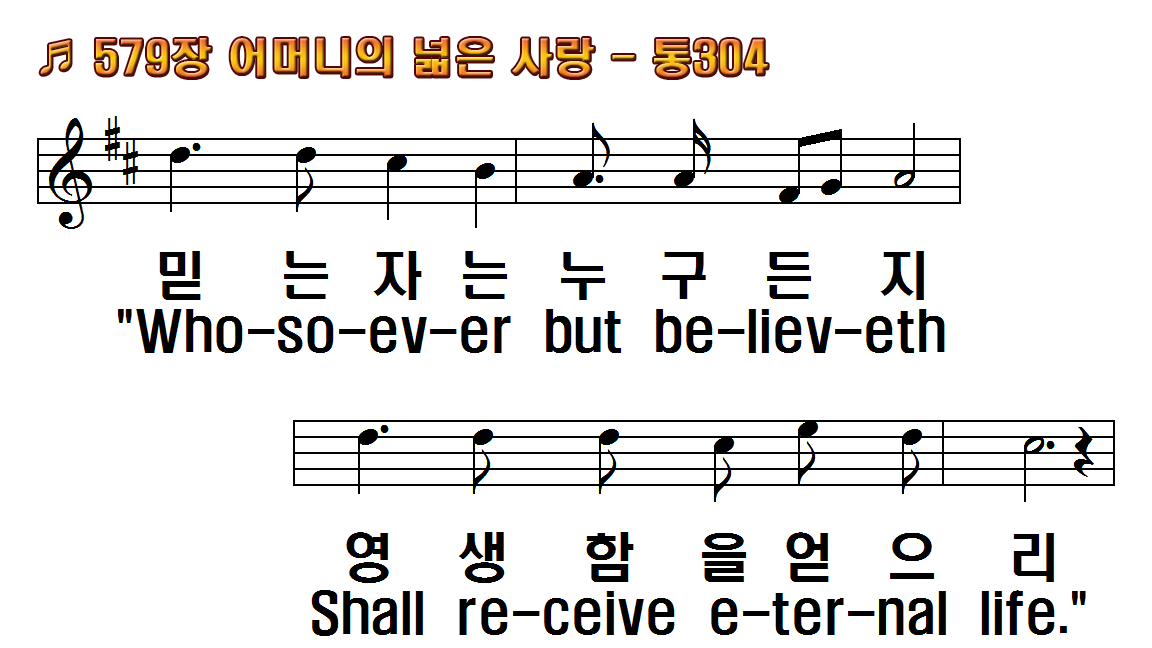 1.어머니의 넓은 사랑
2.아침 저녁 읽으시던
3.홀로 누워 괴로울 때
4.온유하고 겸손하며
1.Precious love, the love of
2.Precious Book, my mother's
3.When I lie alone and troubled,
4.Mother's life was sweet and
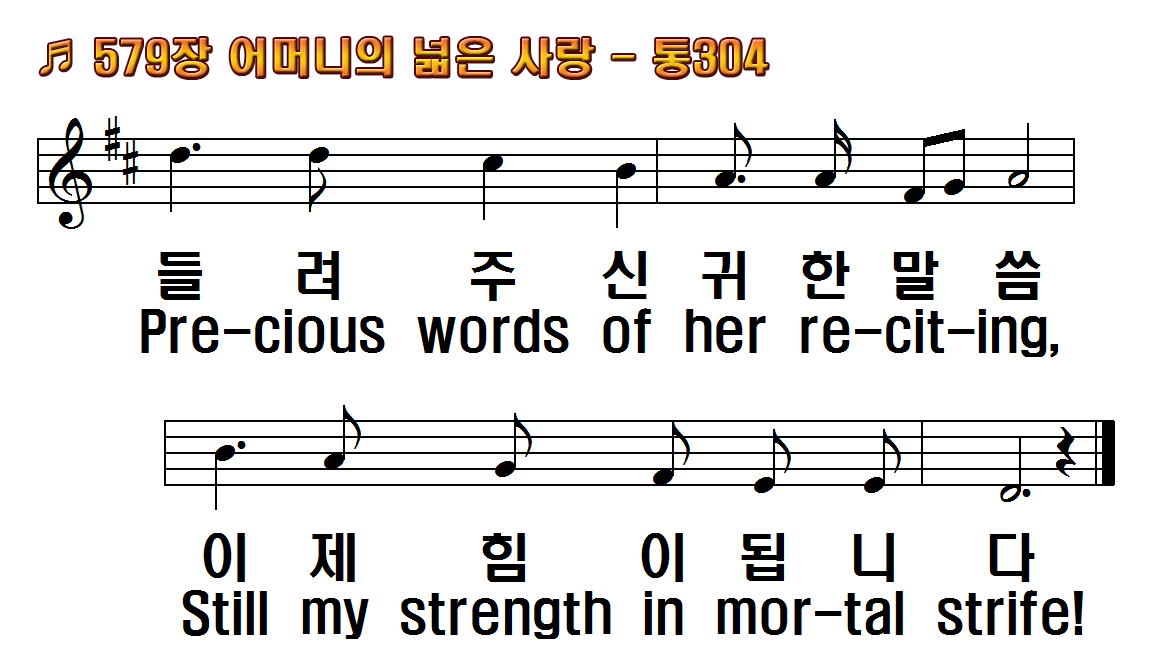 1.어머니의 넓은 사랑
2.아침 저녁 읽으시던
3.홀로 누워 괴로울 때
4.온유하고 겸손하며
1.Precious love, the love of
2.Precious Book, my mother's
3.When I lie alone and troubled,
4.Mother's life was sweet and
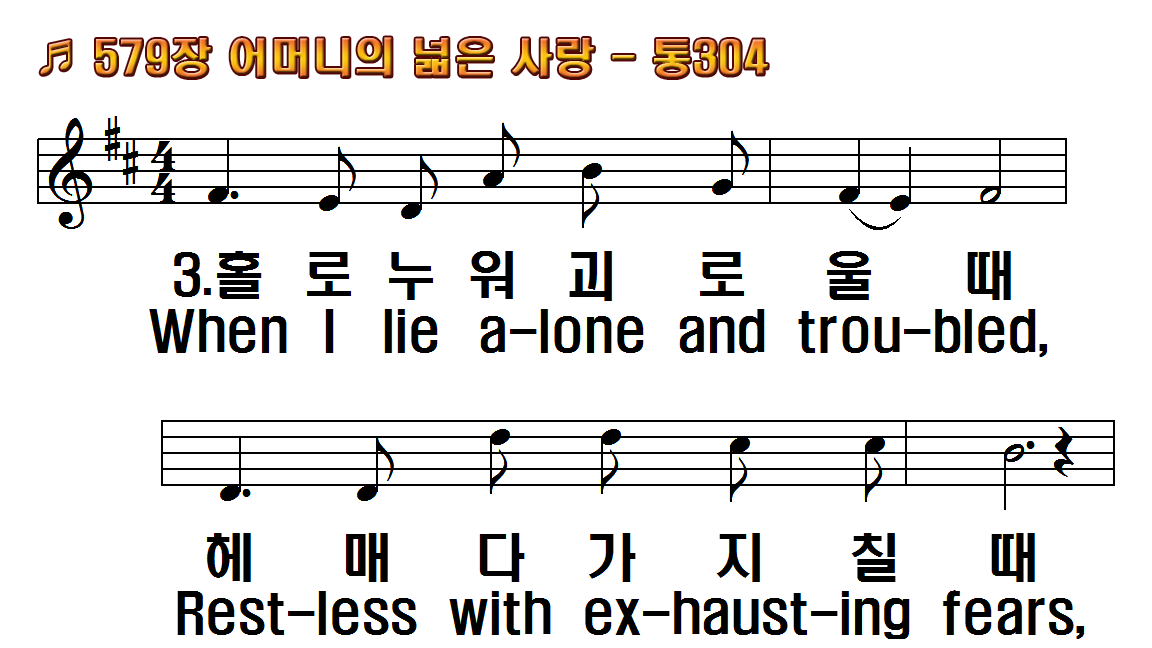 1.어머니의 넓은 사랑
2.아침 저녁 읽으시던
3.홀로 누워 괴로울 때
4.온유하고 겸손하며
1.Precious love, the love of
2.Precious Book, my mother's
3.When I lie alone and troubled,
4.Mother's life was sweet and
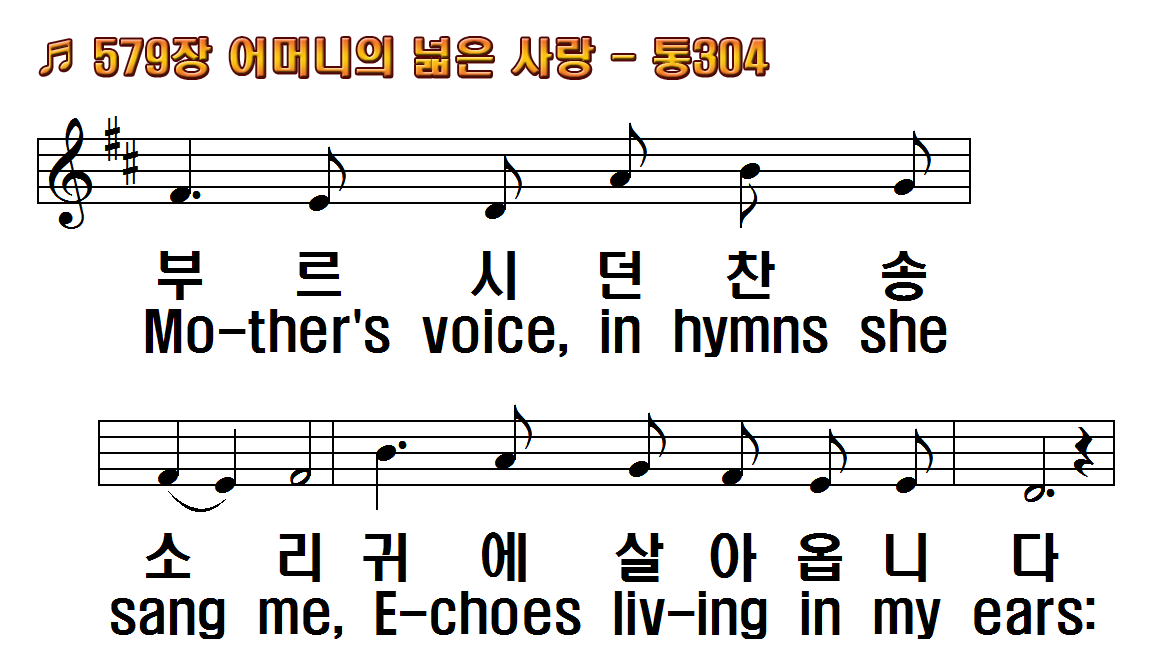 1.어머니의 넓은 사랑
2.아침 저녁 읽으시던
3.홀로 누워 괴로울 때
4.온유하고 겸손하며
1.Precious love, the love of
2.Precious Book, my mother's
3.When I lie alone and troubled,
4.Mother's life was sweet and
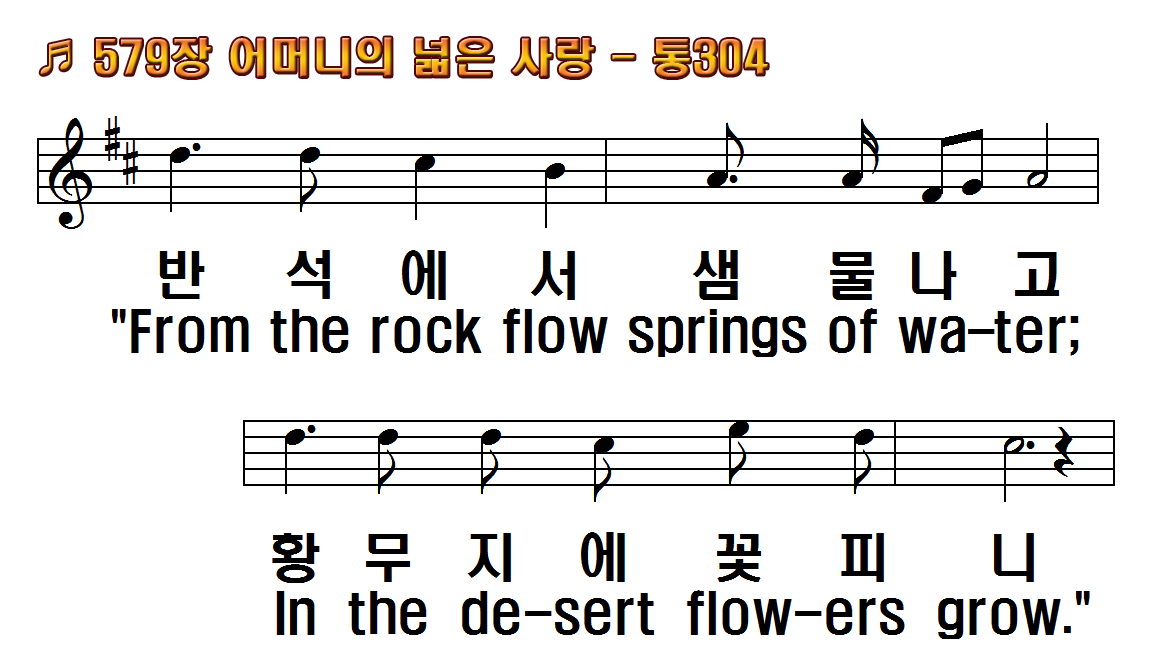 1.어머니의 넓은 사랑
2.아침 저녁 읽으시던
3.홀로 누워 괴로울 때
4.온유하고 겸손하며
1.Precious love, the love of
2.Precious Book, my mother's
3.When I lie alone and troubled,
4.Mother's life was sweet and
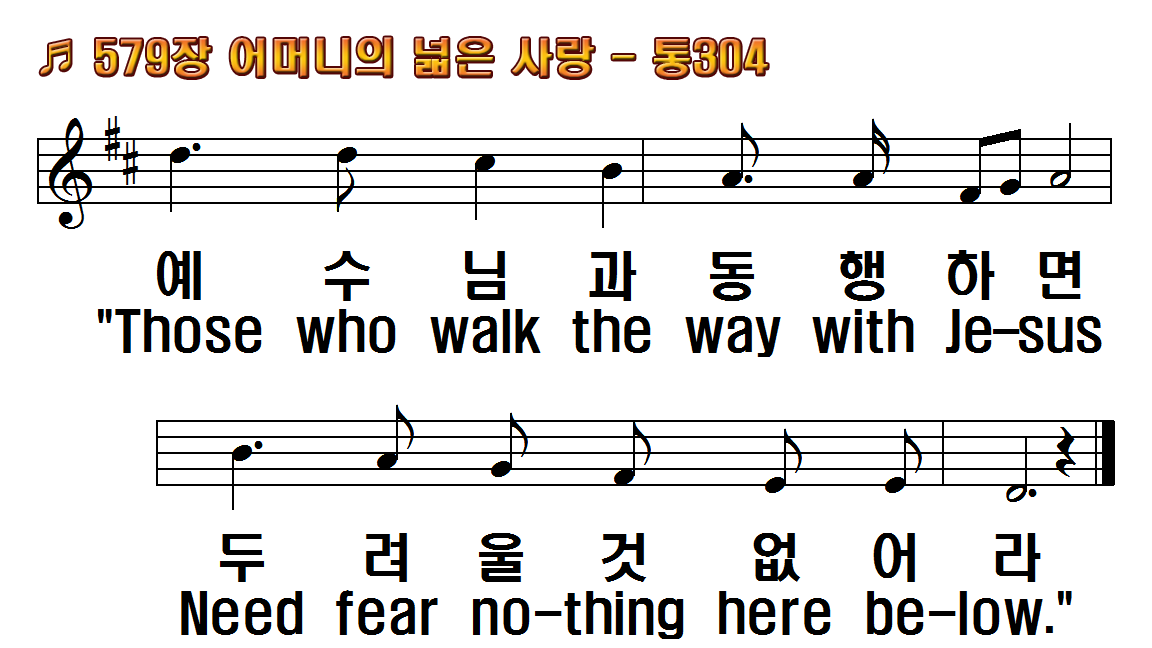 1.어머니의 넓은 사랑
2.아침 저녁 읽으시던
3.홀로 누워 괴로울 때
4.온유하고 겸손하며
1.Precious love, the love of
2.Precious Book, my mother's
3.When I lie alone and troubled,
4.Mother's life was sweet and
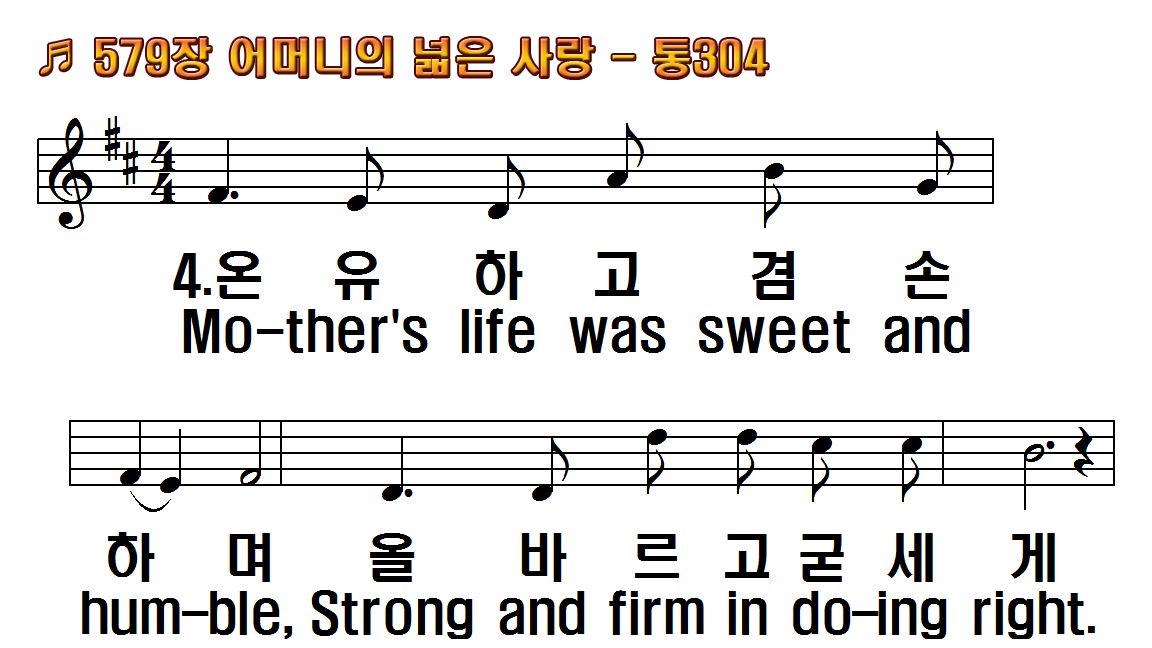 1.어머니의 넓은 사랑
2.아침 저녁 읽으시던
3.홀로 누워 괴로울 때
4.온유하고 겸손하며
1.Precious love, the love of
2.Precious Book, my mother's
3.When I lie alone and troubled,
4.Mother's life was sweet and
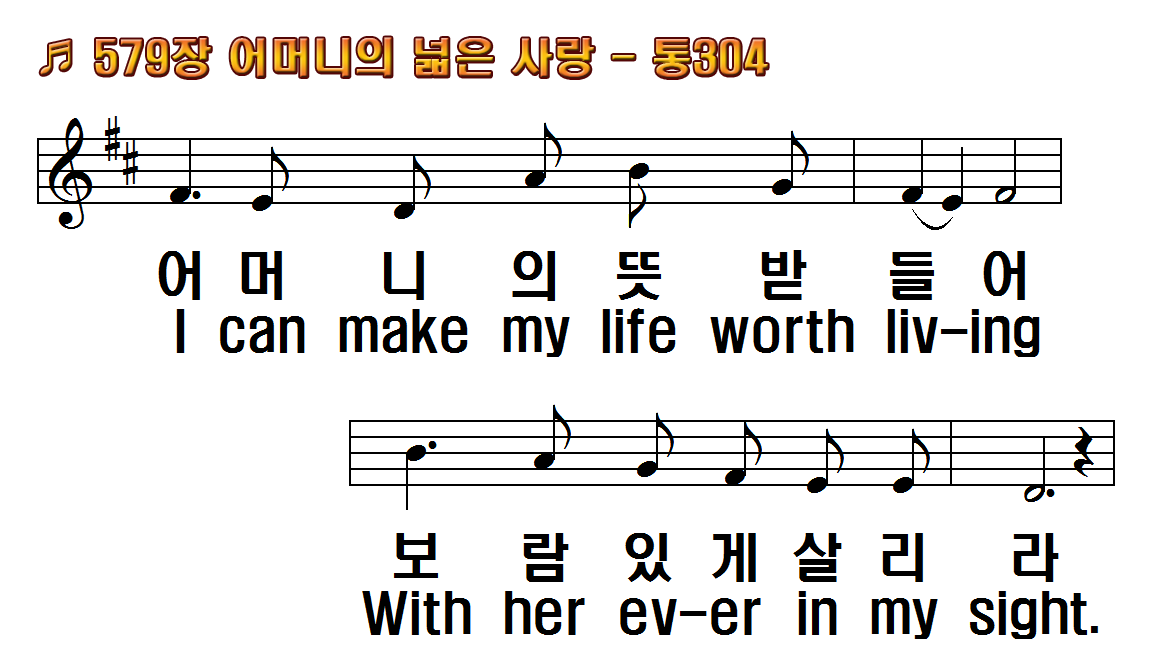 1.어머니의 넓은 사랑
2.아침 저녁 읽으시던
3.홀로 누워 괴로울 때
4.온유하고 겸손하며
1.Precious love, the love of
2.Precious Book, my mother's
3.When I lie alone and troubled,
4.Mother's life was sweet and
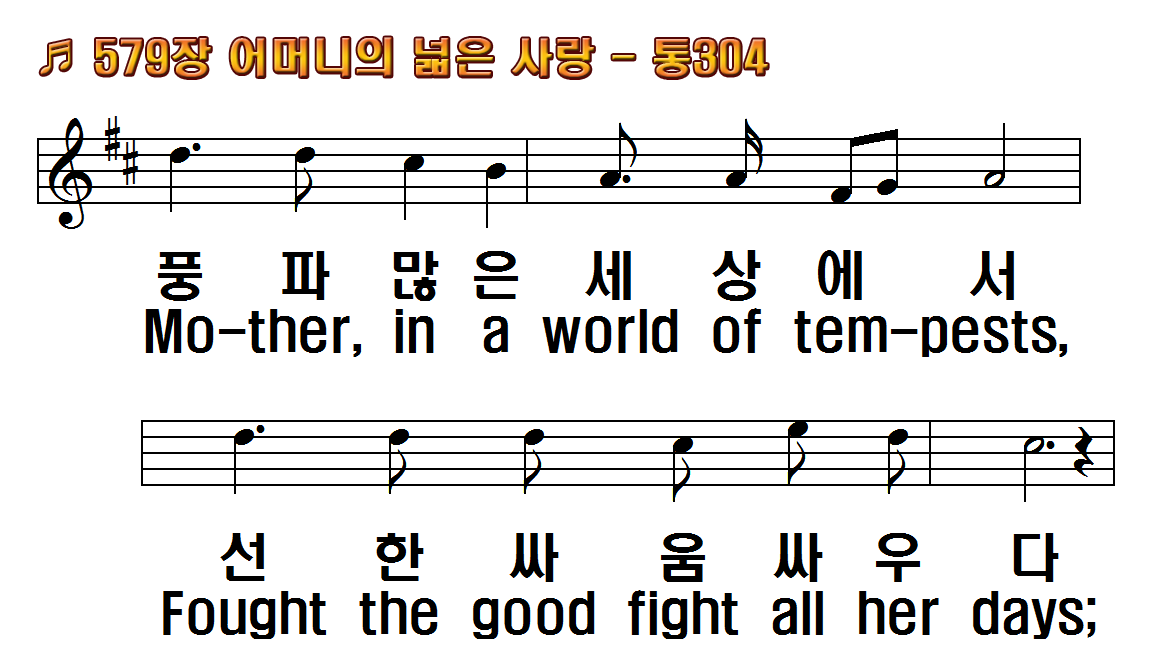 1.어머니의 넓은 사랑
2.아침 저녁 읽으시던
3.홀로 누워 괴로울 때
4.온유하고 겸손하며
1.Precious love, the love of
2.Precious Book, my mother's
3.When I lie alone and troubled,
4.Mother's life was sweet and
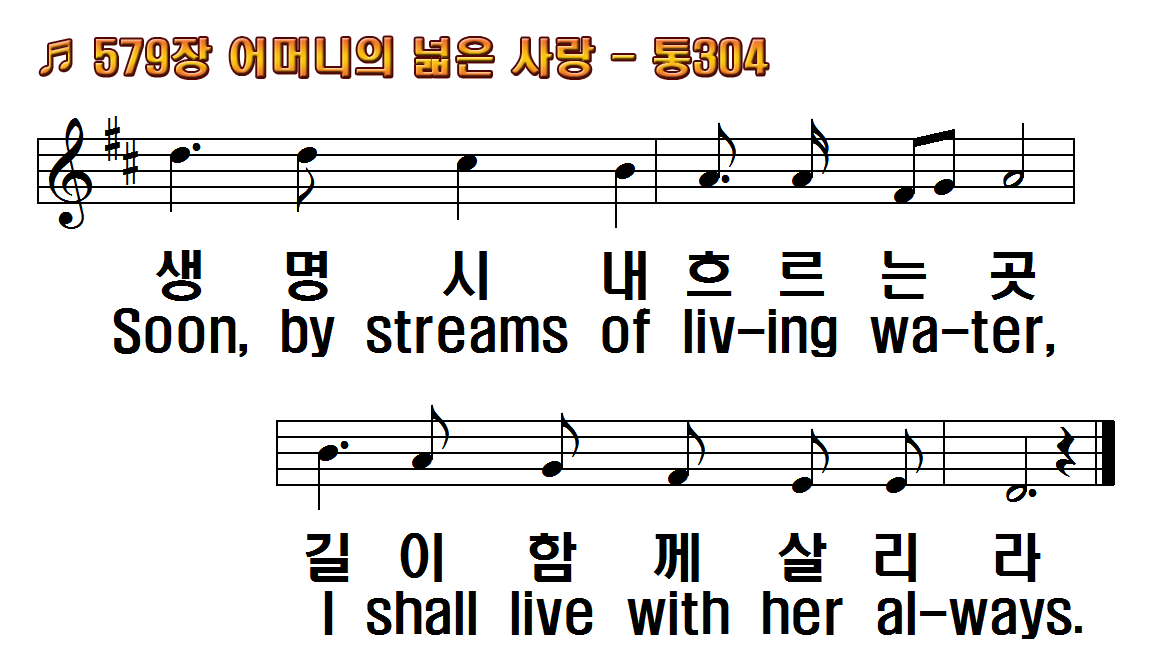 1.어머니의 넓은 사랑
2.아침 저녁 읽으시던
3.홀로 누워 괴로울 때
4.온유하고 겸손하며
1.Precious love, the love of
2.Precious Book, my mother's
3.When I lie alone and troubled,
4.Mother's life was sweet and
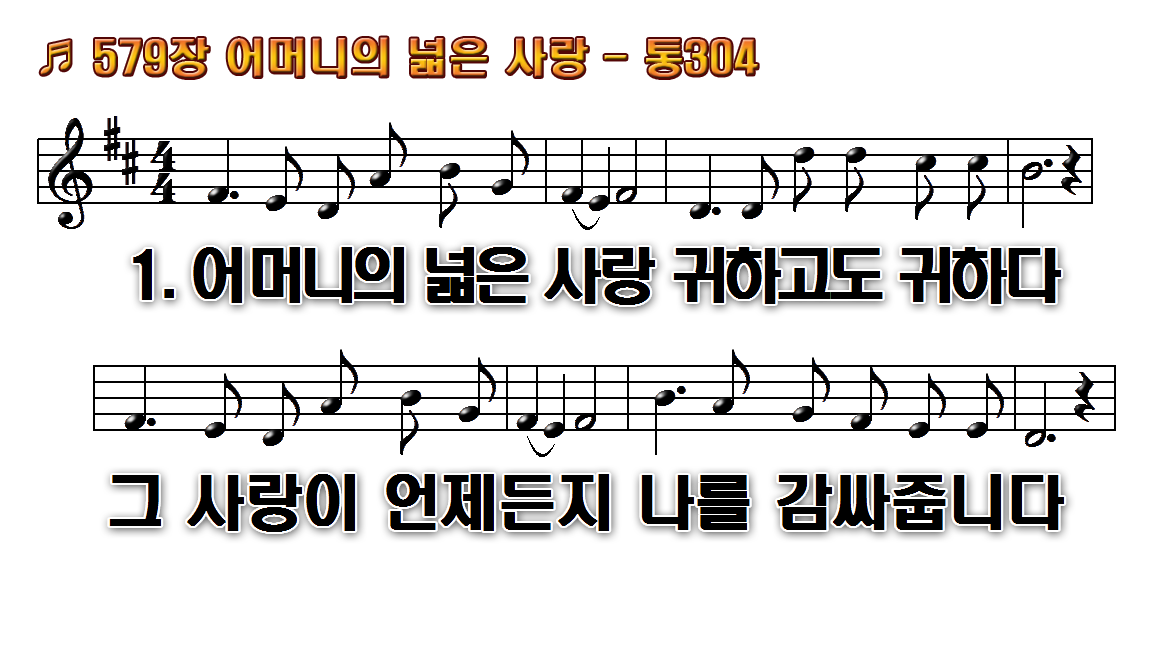 1.어머니의 넓은 사랑 귀하고도
2.아침저녁 읽으시던 어머니의
3.홀로 누워 괴로울 때 헤매다가
4.온유하고 겸손하며 올바르고
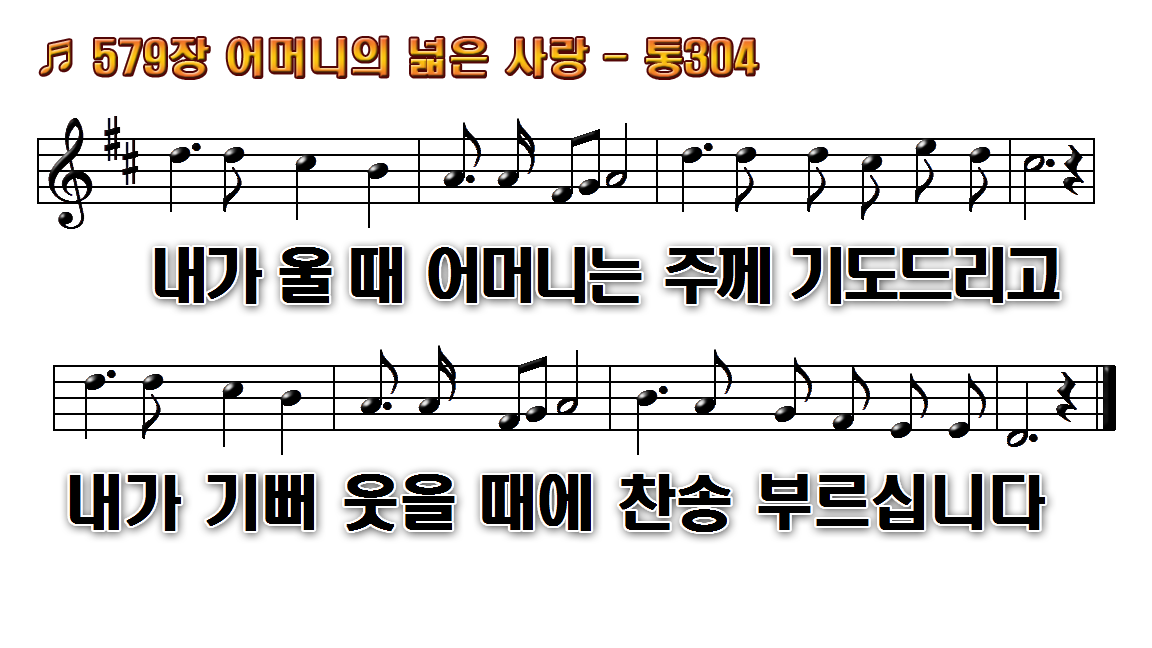 1.어머니의 넓은 사랑 귀하고도
2.아침저녁 읽으시던 어머니의
3.홀로 누워 괴로울 때 헤매다가
4.온유하고 겸손하며 올바르고
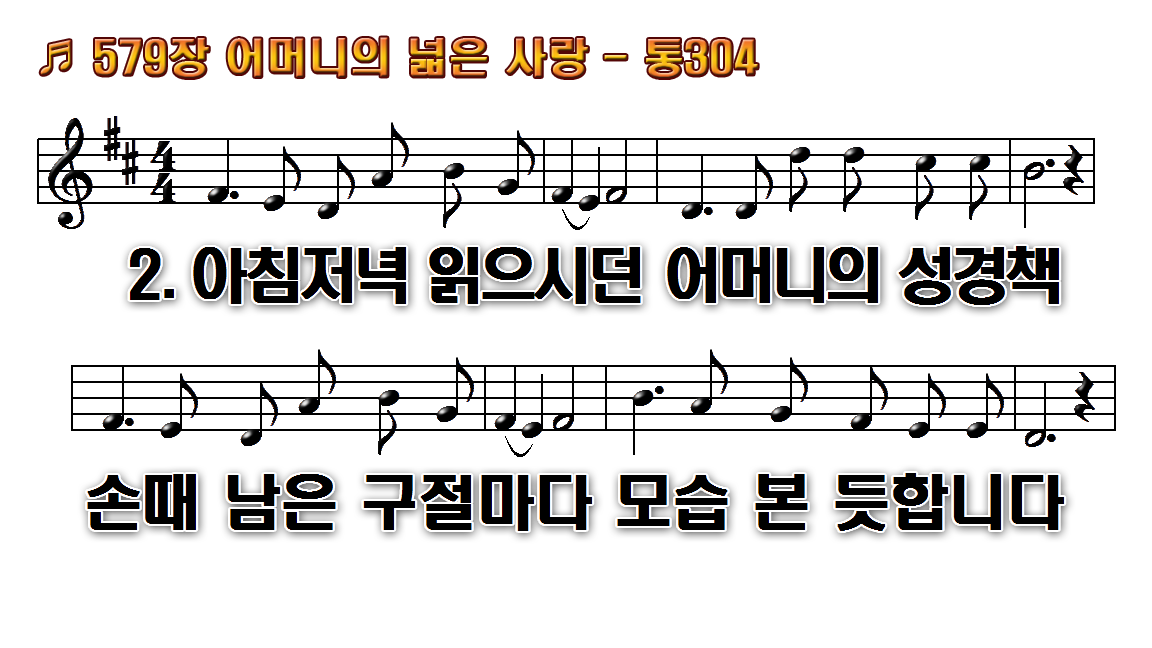 1.어머니의 넓은 사랑 귀하고도
2.아침저녁 읽으시던 어머니의
3.홀로 누워 괴로울 때 헤매다가
4.온유하고 겸손하며 올바르고
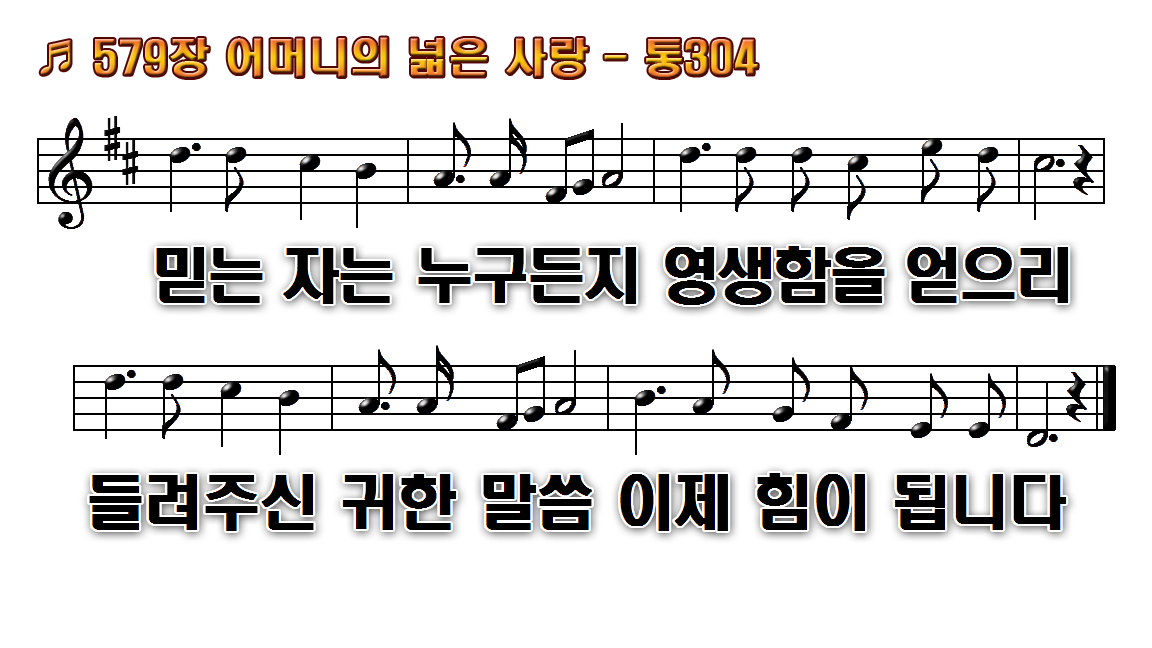 1.어머니의 넓은 사랑 귀하고도
2.아침저녁 읽으시던 어머니의
3.홀로 누워 괴로울 때 헤매다가
4.온유하고 겸손하며 올바르고
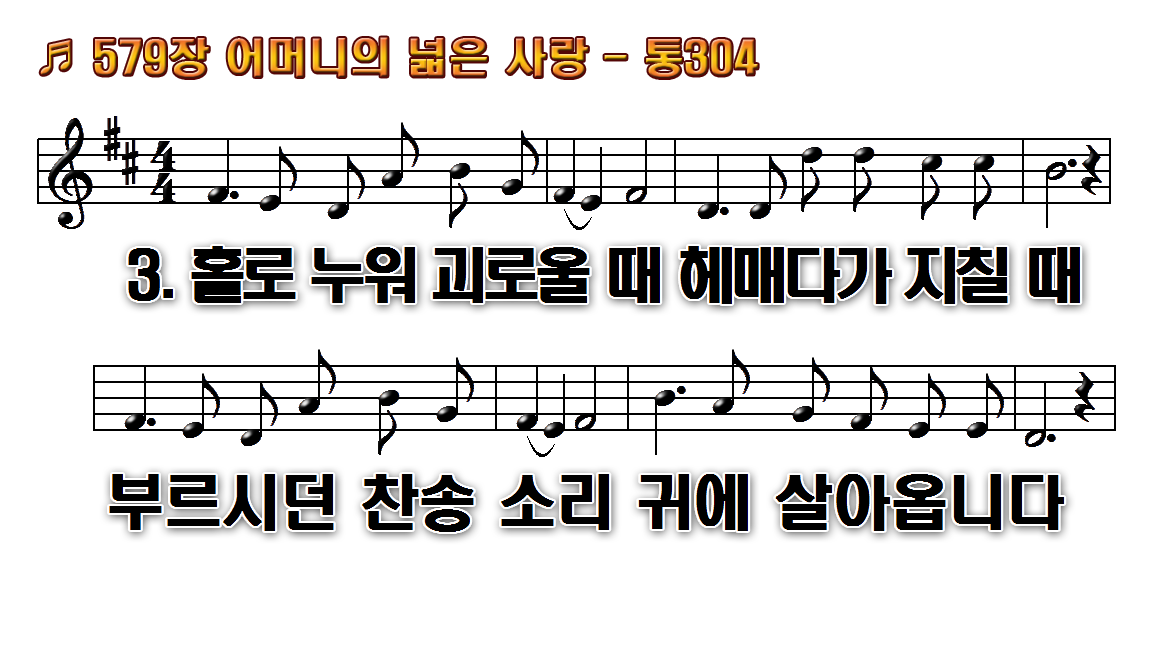 1.어머니의 넓은 사랑 귀하고도
2.아침저녁 읽으시던 어머니의
3.홀로 누워 괴로울 때 헤매다가
4.온유하고 겸손하며 올바르고
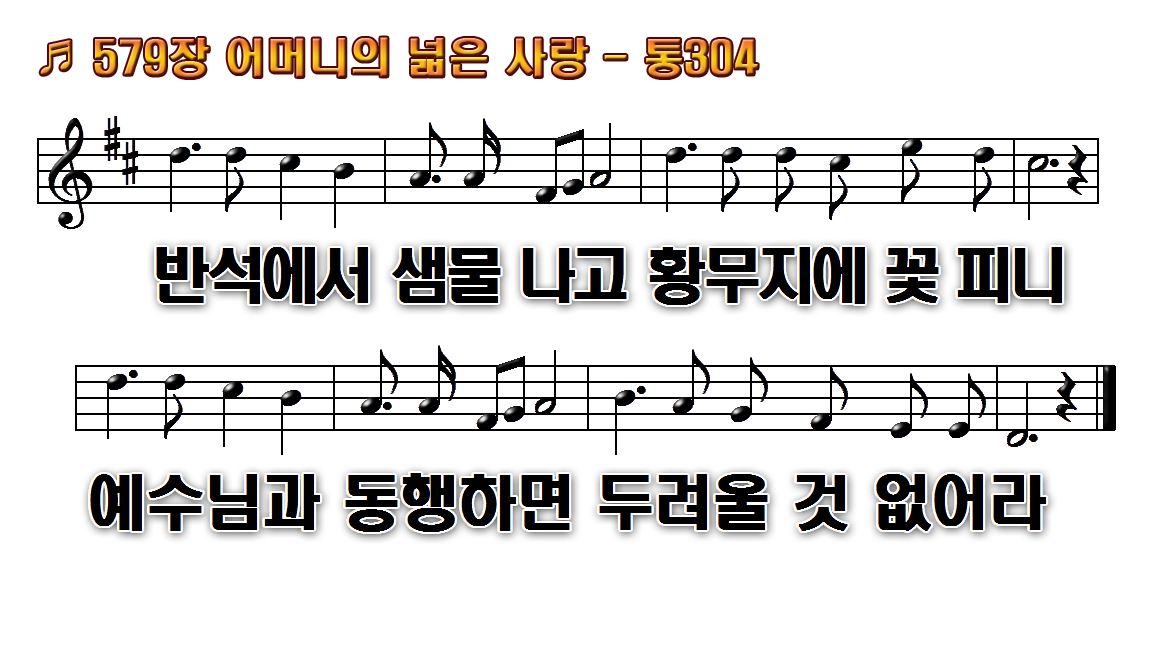 1.어머니의 넓은 사랑 귀하고도
2.아침저녁 읽으시던 어머니의
3.홀로 누워 괴로울 때 헤매다가
4.온유하고 겸손하며 올바르고
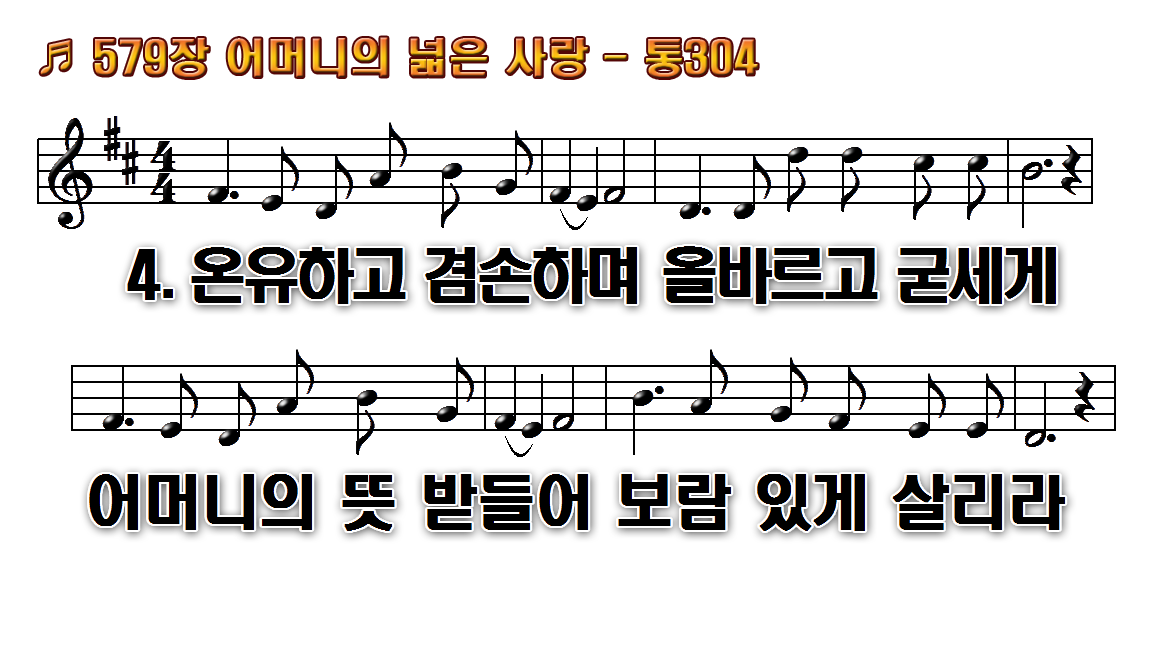 1.어머니의 넓은 사랑 귀하고도
2.아침저녁 읽으시던 어머니의
3.홀로 누워 괴로울 때 헤매다가
4.온유하고 겸손하며 올바르고
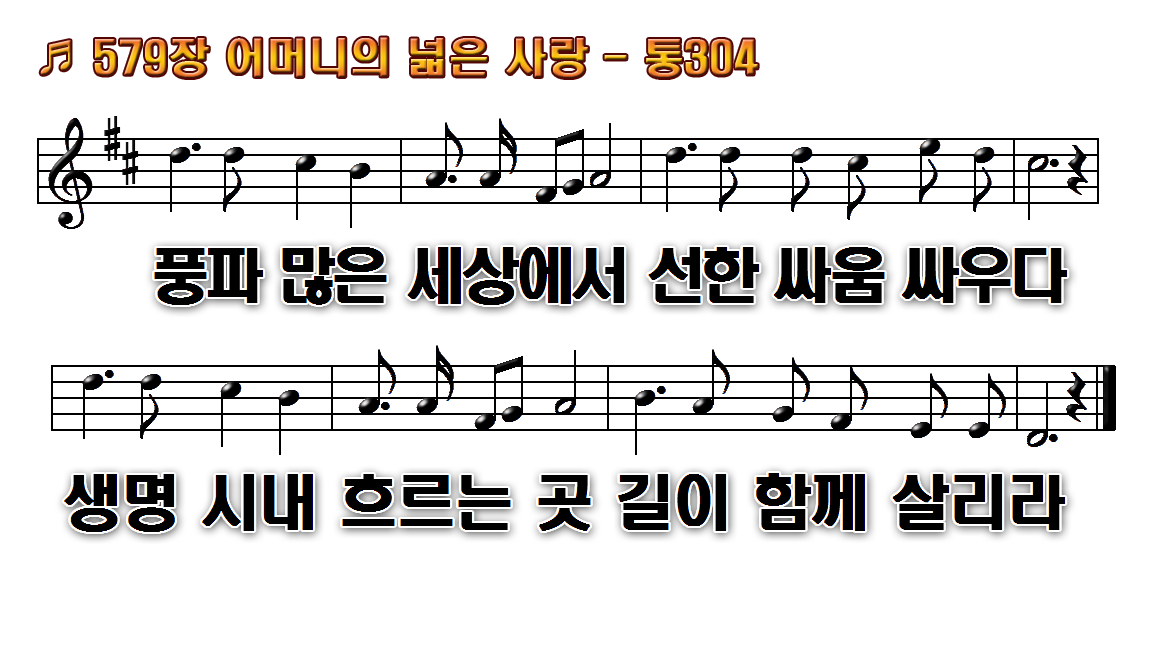 1.어머니의 넓은 사랑 귀하고도
2.아침저녁 읽으시던 어머니의
3.홀로 누워 괴로울 때 헤매다가
4.온유하고 겸손하며 올바르고